WIP
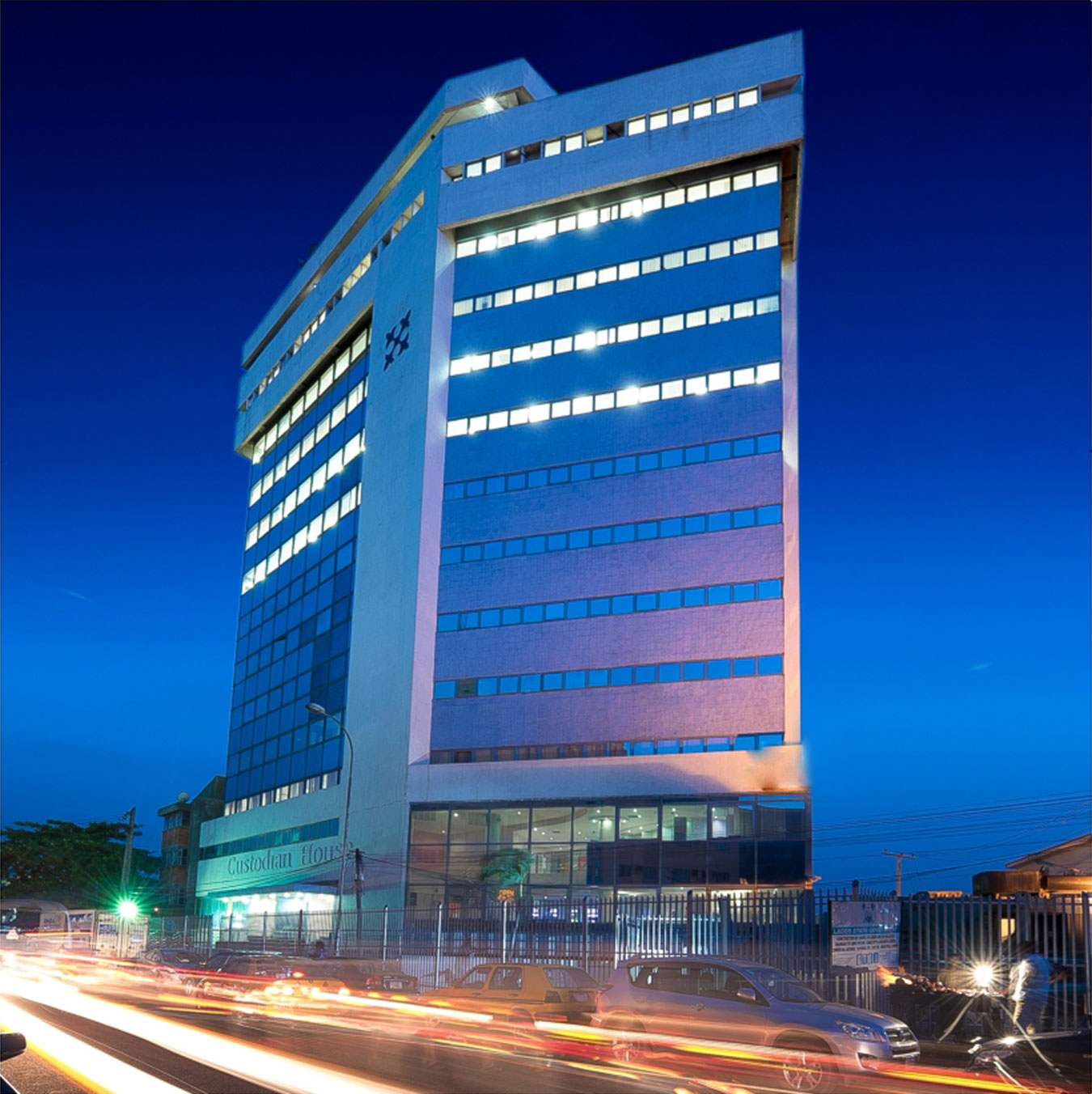 THE FURTURE OF AND OPPORTUNITIES IN THE INSURANCE INDUSTRY
WOLE OSHIN: 
Group Managing Director, Custodian Investment Plc.
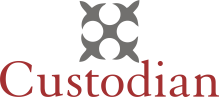 A snapshot of the Nigerian Insurance Industry
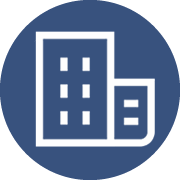 601 Insurance Brokers
Insurance
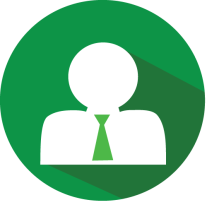 Regulator NAICOM
~ 25,000 Agents
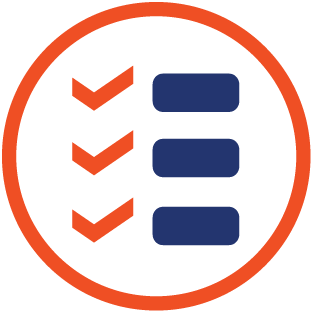 Re-insurers
2 companies
N10bn Capital requirement
Takaful Insurance
2 companies
Non- life insurance 
29 companies
N3bn Capital requirement
Composite Insurance
13 companies
N5bn Capital requirement
Life insurance 
15 companies
N2bn Capital requirement
57 Loss Adjusters
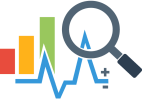 3 Actuarial Firms
Source: NCRIB, NIA Digest, 2017
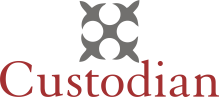 Insurance in Nigeria: Present
The insurance penetration in Nigeria is less than 1 per cent. On the other hand, the industry’s premium as a percentage of GDP is 0.33 per cent, ranked 87th in the world as at 2018.
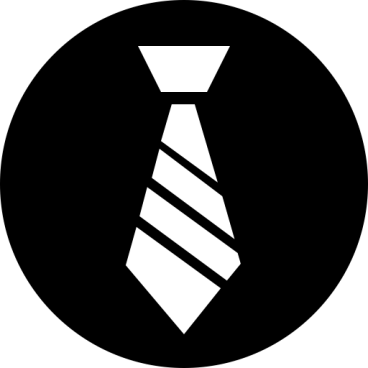 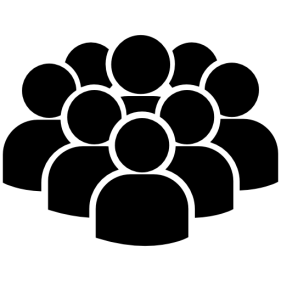 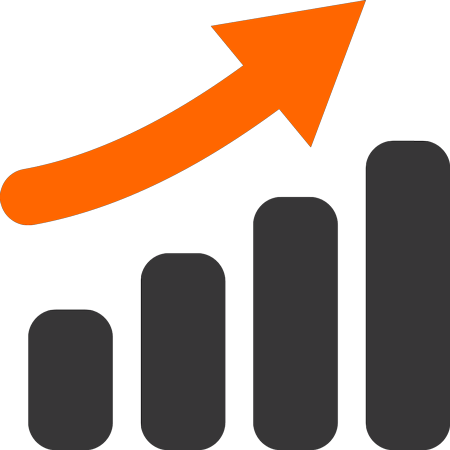 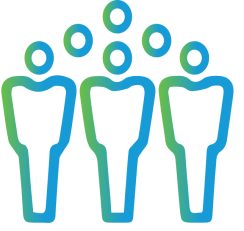 Regulatory drive for  financial inclusion to drive insurance growth
Steady premium growth from NGN 100bn in 2007 to NGN 345bn in 2018
(245% growth)
Increased public awareness via industry  campaigns to deepen insurance penetration
More diversified professional workforce now attracted to the industry
Source: NIA, NAICOM, pwc, Sigma
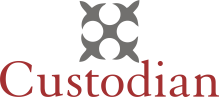 Nigerian insurance industry compared with similar economies
The statistics below shows the immense potential growth that lies within the insurance industry in Nigeria.
Insurance Density: Premiums per capita in USD
Nigeria still on the development path as compared to select countries
The depth of insurance in Nigeria, as measured by the insurance premium relative to GDP is 0.3% post-rebasing, which is abysmally low in comparison with other major African countries (Kenya: 2.37%, and South Africa: 12.89%).
South Africa has the highest insurance penetration and density in Africa.
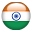 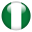 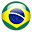 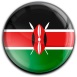 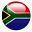 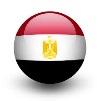 Insurance Penetration: Premiums as a % of GDP
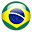 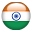 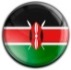 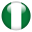 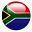 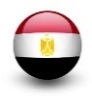 2015
2016
2017
Source: Swiss Re Reports
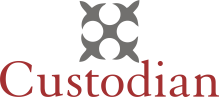 Industry Performance (2010 -2017) 1/2
Gross Premium NGN Bn
Investment Income NGN Bn
CAGR 10%
CAGR 28%
Life insurance contribution to Total Gross premium increased from 27% in 2010 to 44% in 2017. 
Total gross premium grew by 96% from 2010 to 2017.
Non- Life
Life
Source: NIA digest
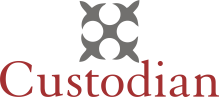 Industry Performance (2010 -2017) 2/2
Total Assets NGN Bn
Profitability NGN Bn
CAGR 9%
CAGR 24%
The Industry Profitability has consistently increased over the years from 2011 to 2017. Improved underwriting capabilities, focus on strategic classes and insurance penetration is expected to further growth.
Source: NIA digest
[Speaker Notes: Total Asset is that of one Bank.
Total Profitability is that of one Bank.]
Strengths/Opportunities
Improved industry financial performance over the years
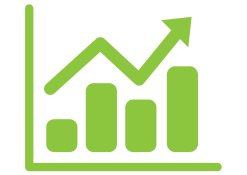 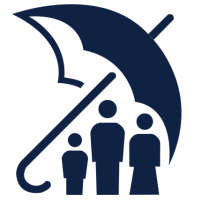 Low Insurance penetration
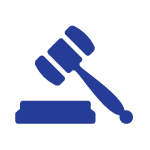 Compulsory products
Sale of products through alternative distribution channels e.g. Telcos, Car Shops, Travel Agencies etc.
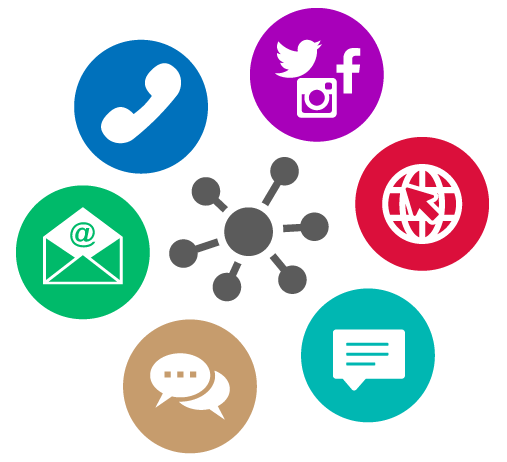 Vastly untapped markets creates opportunities for growth
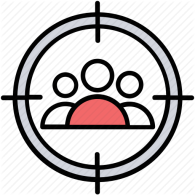 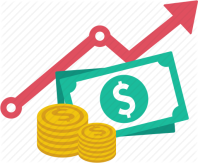 Attracts FDI from global investors
Weaknesses
Scarcity of human capital in certain specialized areas e.g. Actuaries.
Challenges in the enforcement of compulsory insurances.
The industry is highly fragmented and competitive, thereby affecting the pace of growth in overall market size.
Negative perception of the industry and lack of trust still persists
1
3
2
4
Insurance in Nigeria: Future
The future would be shaped by the implementation of the new guidelines on insurance which was released on 20th May, 2019. All Insurance companies have a deadline of June 2020 to increase their Paid-Up Capital from =N=2billion to =N=8billion for Life, =N=3billion to =N=10billion for Non-Life, Composite Insurance Companies =N=5billion to =N=18billion and =N=10billion to =N=20billion for Reinsurance Companies.
Post-consolidation, various reports from analysts have projected between 25-30 Companies.
IMPACT OF NEW CAPITAL
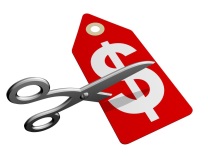 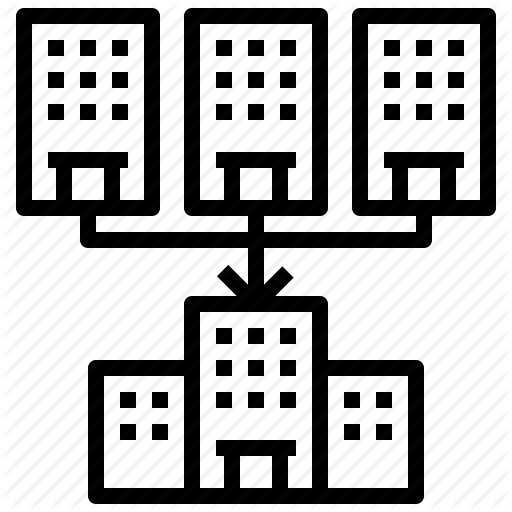 It will encourage Mergers and Acquisitions.
Cut-throat pricing and competition as a result of cash flow underwriting would stop.
Insurance funds will become strategic in government goal setting and planning through disaster recovery mechanisms & long-term project financing (infrastructure funding etc.)
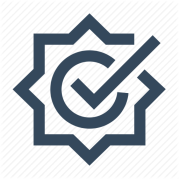 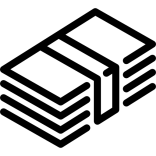 Confidence and trust would be restored in the industry.
Regulatory oversight and alignment with new ways of doing business would be introduced
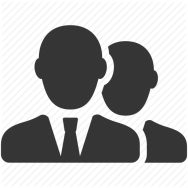 Diversified human capital would be attracted to the industry: Data Analysts, Actuaries, Investment Analysts etc.
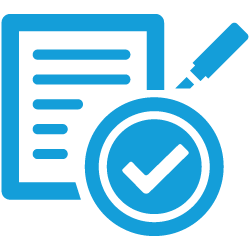 Technology would become central to operation because of the efficiency it brings to customer satisfaction and experience. The use of data analytics in assessing risks would become commonplace, thereby entrenching a risk/reward structure.
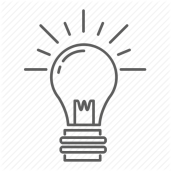 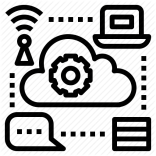 It will introduce creativity in product development.
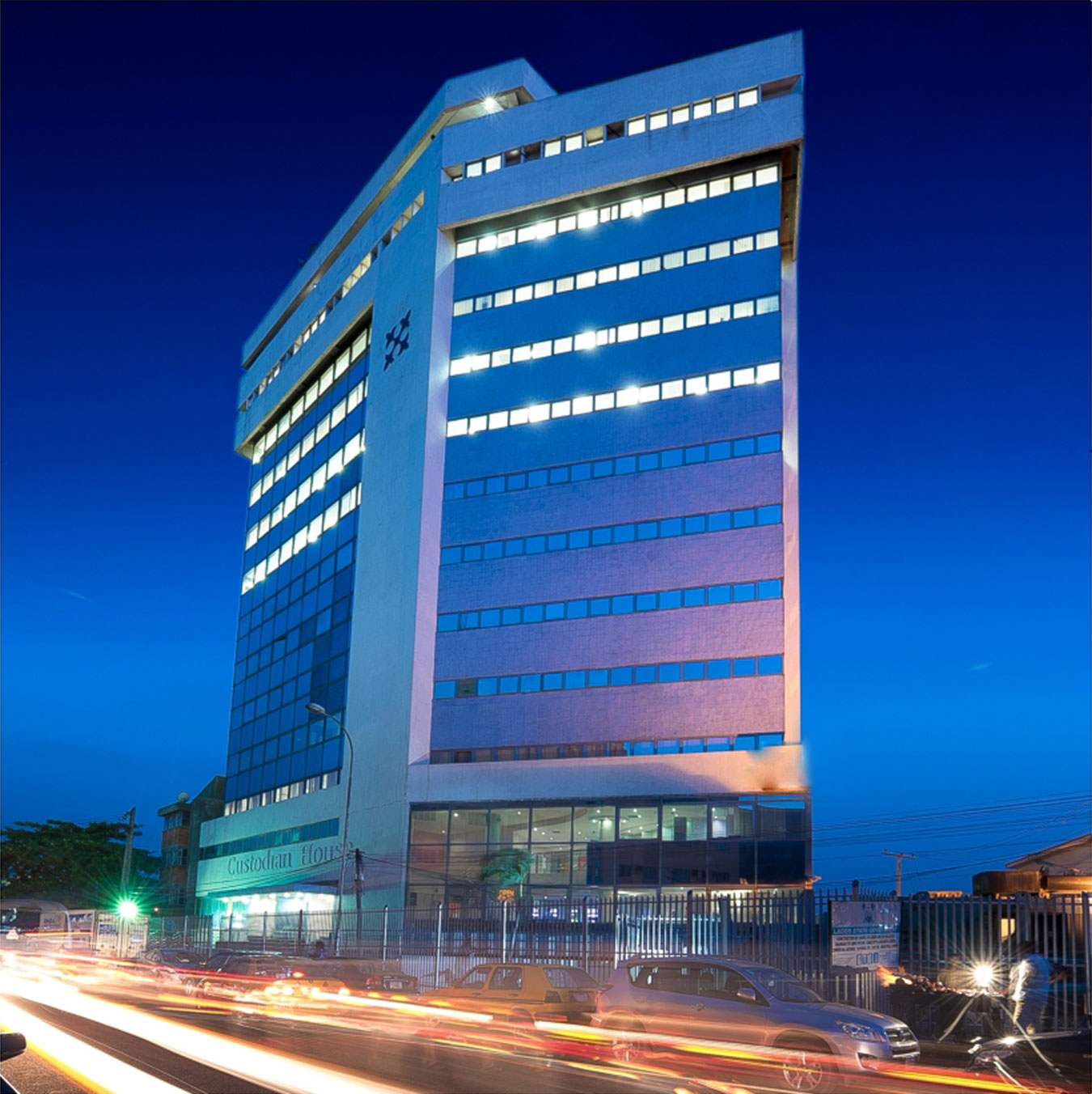 THANK YOU
Contact Us!

16A, Commercial Avenue, 
Sabo, Yaba, 
Lagos.
Tel: (+234) 1 2707206-7, 2793740, 27937401 0700-CUSTODIAN, (+234) 1 2774000-9 
Fax: (+234) 1 2707203
P. O. Box 2101, Lagos.
Email: enquiries@custodianinsurance.com; carecentre@custodianinsurance.com 
Website: www.custodianplc.com.ng